Поддержка физических лиц, перешедших на специальный налоговый режим «Налог на профессиональный доход».
сентябрь 2020
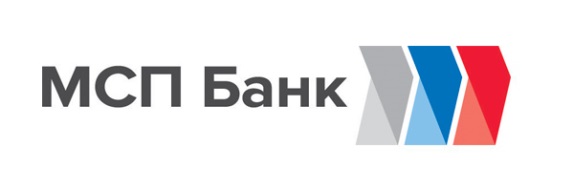 Специальный продукт «Кредит физическим лицам, применяющим специальный налоговый режим  «Налог на профессиональный доход»
Стартовый
     До 500 тысяч рублей включительно
Без обеспечения 
Срок регистрации Заемщика на дату подачи заявки - от 0 месяцев
Срок
     До 36 месяцев
 Упрощенный порядок выдачи кредита
с минимальным пакетом документов
Справка ФНС (сервис Мой налог)
Анкета и Заявка

Возможность погашения ранее 
выданного кредита
На развитие 
От 500 тыс. рублей до 1 млн рублей
Без обеспечения
Срок регистрации Заемщика на дату подачи заявки - от 3 месяцев
Ставка по кредиту 
     7,75%
До 60 месяцев
Выдача кредита с минимальным 
пакетом документов + оформление залогового обеспечения по кредиту
Инвестиционный
     от 1 млн рублей до 5 млн рублей
Поручительство и твердый залог 
Срок регистрации Заемщика на дату подачи заявки - от 6 месяцев
2
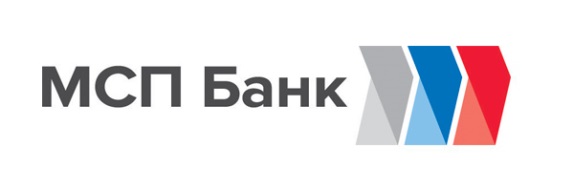 Специальный продукт «Кредит физическим лицам, применяющим специальный налоговый режим  «Налог на профессиональный доход»
СРОК КРЕДИТА
СТАВКА ПО КРЕДИТУ
До 500 тыс. рублей
Стартовый
Без обеспечения
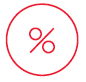 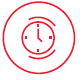 7,75 % годовых
До 36 месяцев включительно*
От 500 тыс. рублей до 1 млн. рублей
Выдача кредита на следующий за днем заключения кредитного договора рабочий день, без предоставления Заемщиком Заявления на предоставление кредита
На развитие
Без обеспечения
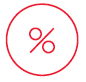 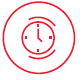 7,75 % годовых
До 60 месяцев включительно
От 1 млн рублей до 5 млн рублей
Инвестиционный
Обеспечение:
Поручительство и твердый залог
Выдача кредита осуществляется после исполнения Заемщиком обязательств, предусмотренных кредитной и/или обеспечительной документацией
3